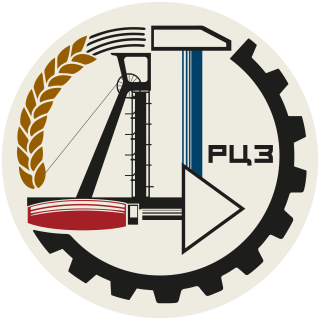 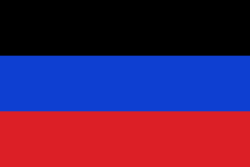 МАСТЕР – КЛАСС

«РАБОЧЕЕ МЕСТО – РЕЗУЛЬТАТ АКТИВНЫХ И ПРАВИЛЬНЫХ ДЕЙСТВИЙ»
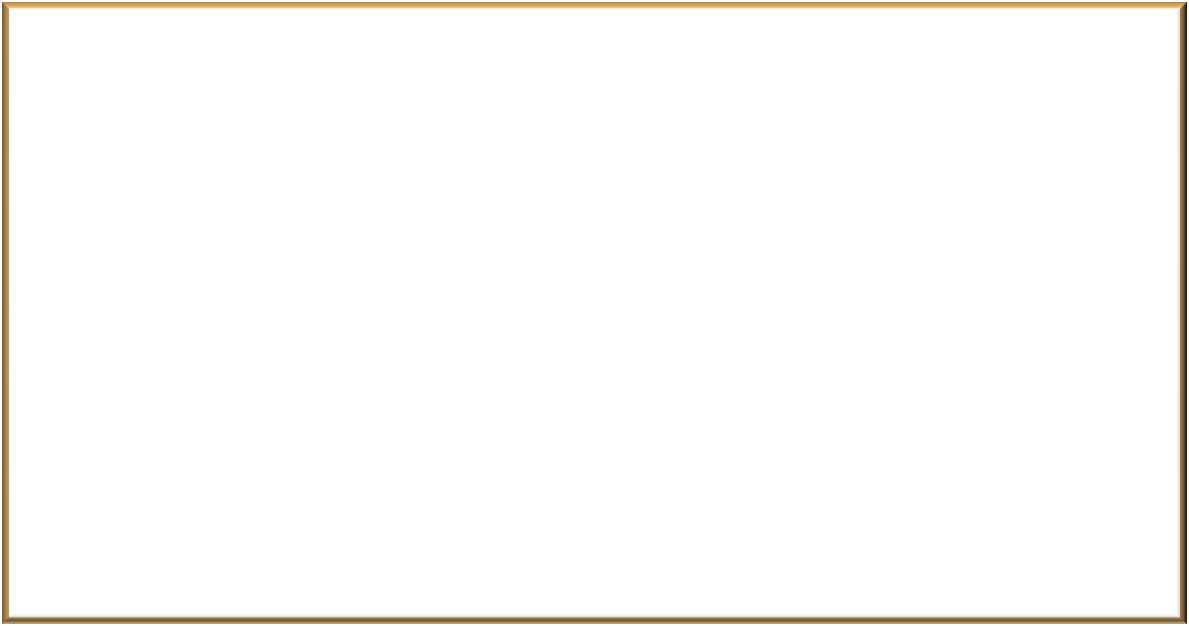 1.Основные источники информации о вакансиях

2.Телефонные переговоры с работодателем

3. Собеседование с работодателем

4. Подготовка резюме
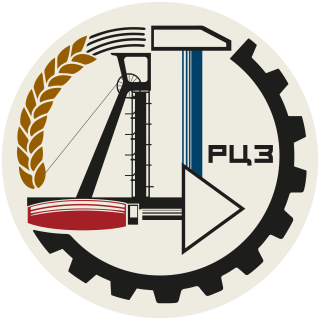 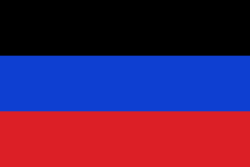 План мастер- класса:
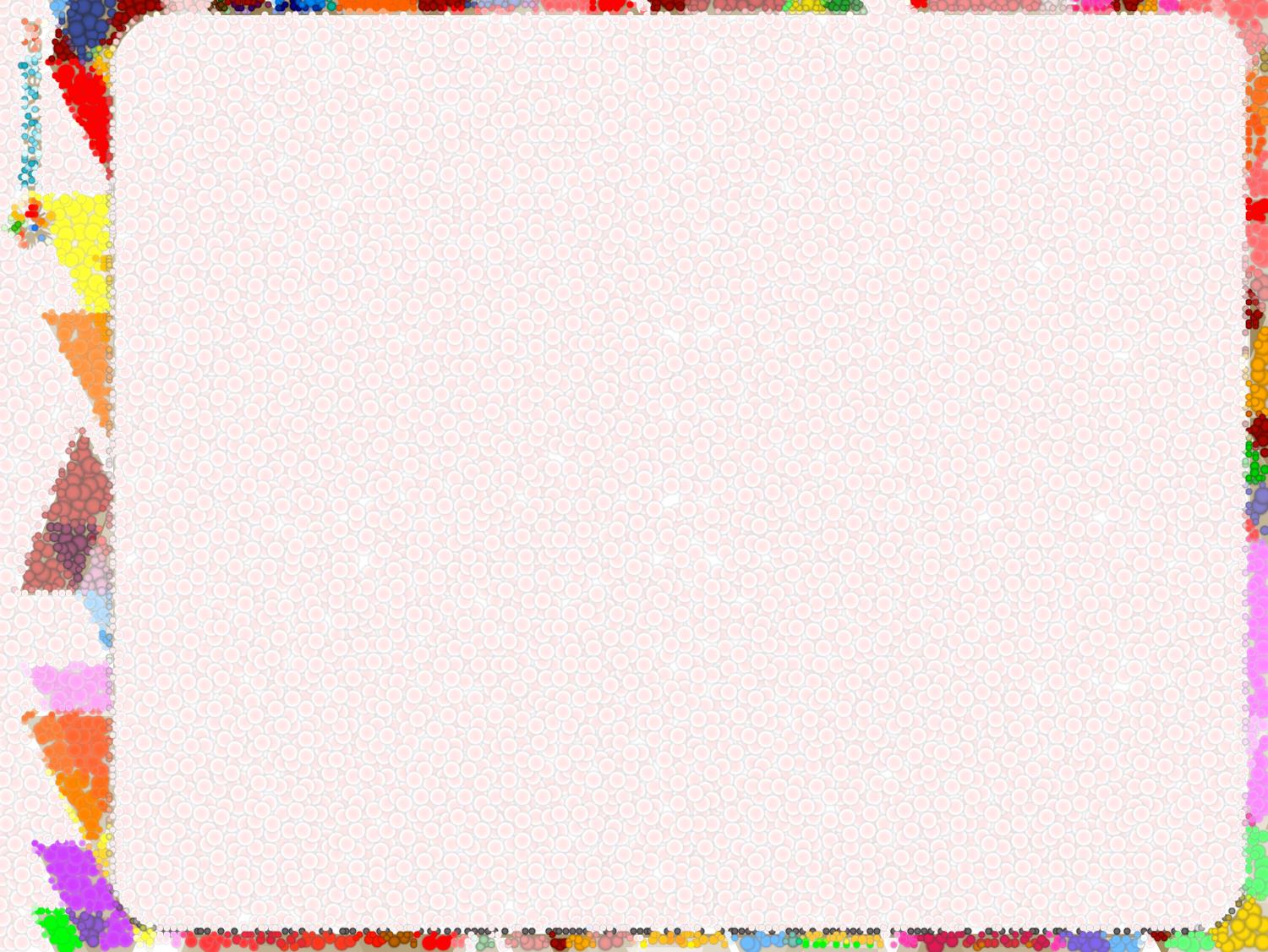 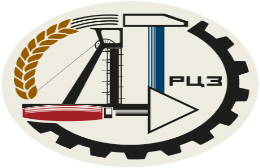 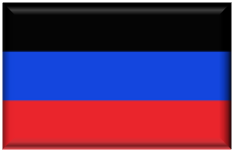 Личные контакты
СМИ, ИНТЕРНЕТ
Источники информации о вакансиях
КАДРОВЫЕ АГЕНТСТВА
ЦЕНТР ЗАНЯТОСТИ.
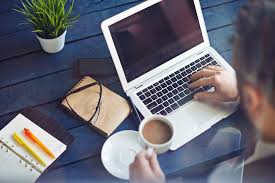 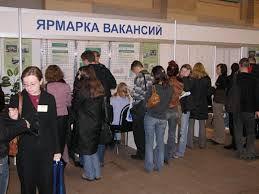 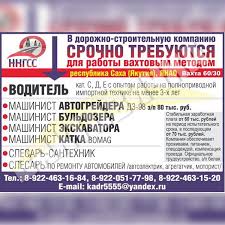 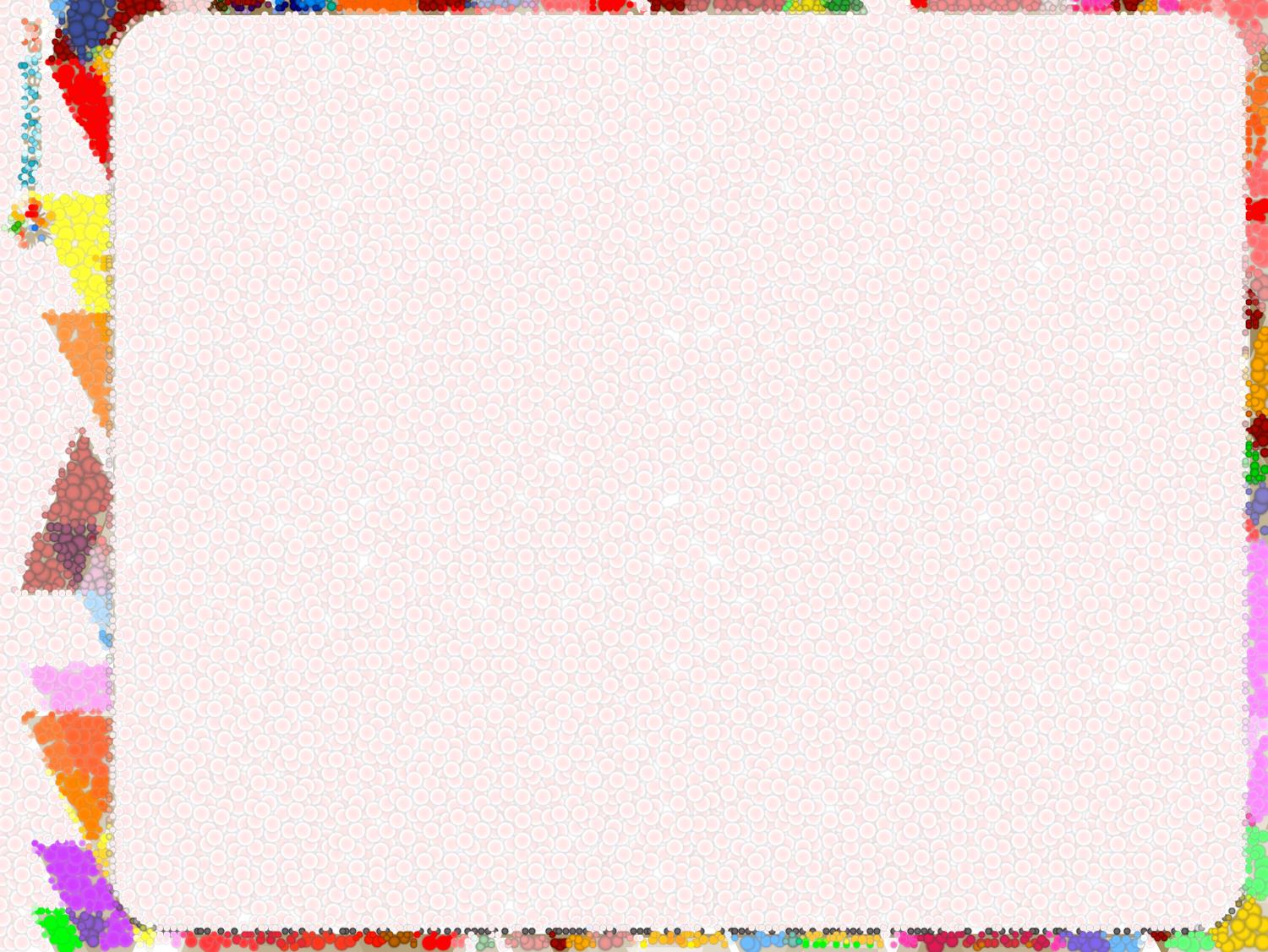 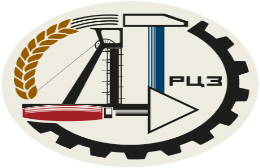 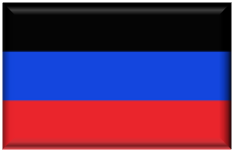 ЛИЧНЫЕ  КОНТАКТЫ
ПРЕИМУЩЕСТВА:

Достоверность информации

Оперативность информации

3.Положительная рекомендация
ОСОБЕННОСТИ, РИСКИ:

1.Ограниченность информации о наличии вакансий

2.Недостаточные сведения о вакансии

3.Большое значение личностных факторов
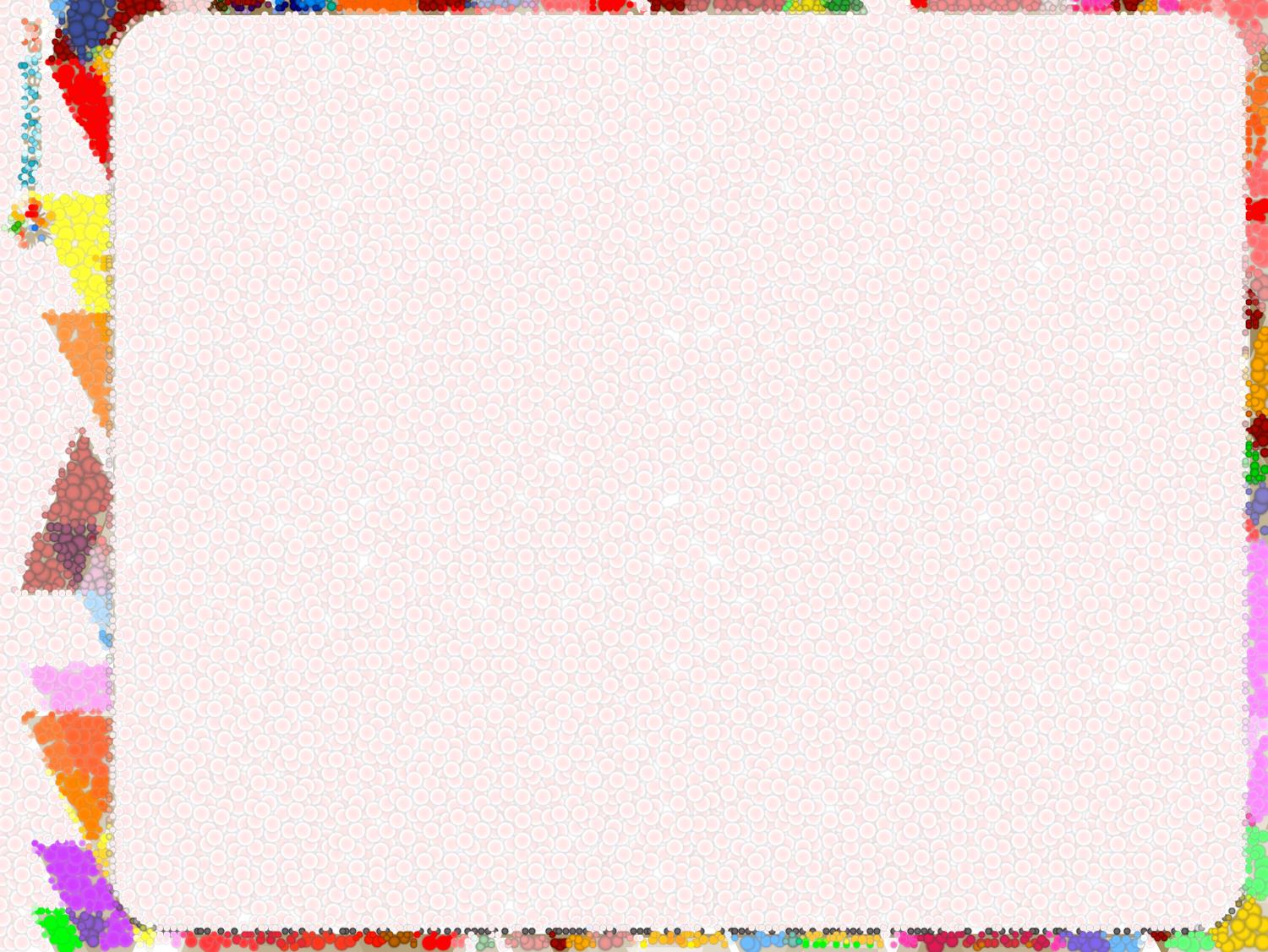 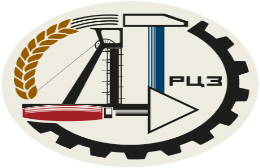 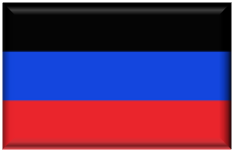 Средства массовой информации, ИНТЕРНЕТ
ПРЕИМУЩЕСТВА:

1.Доступность

2.Не требует больших финансовых затрат

3.Большой объем информации о вакансиях

4.Открытая  информация о работодателе, в том числе для контакта по телефону
ОСОБЕННОСТИ, РИСКИ:
1.Неполная информация о вакансии

2.Риск нелегальной занятости

3.Возможная недостоверность информации (устаревшая информация)

4.Низкое качество вакансий
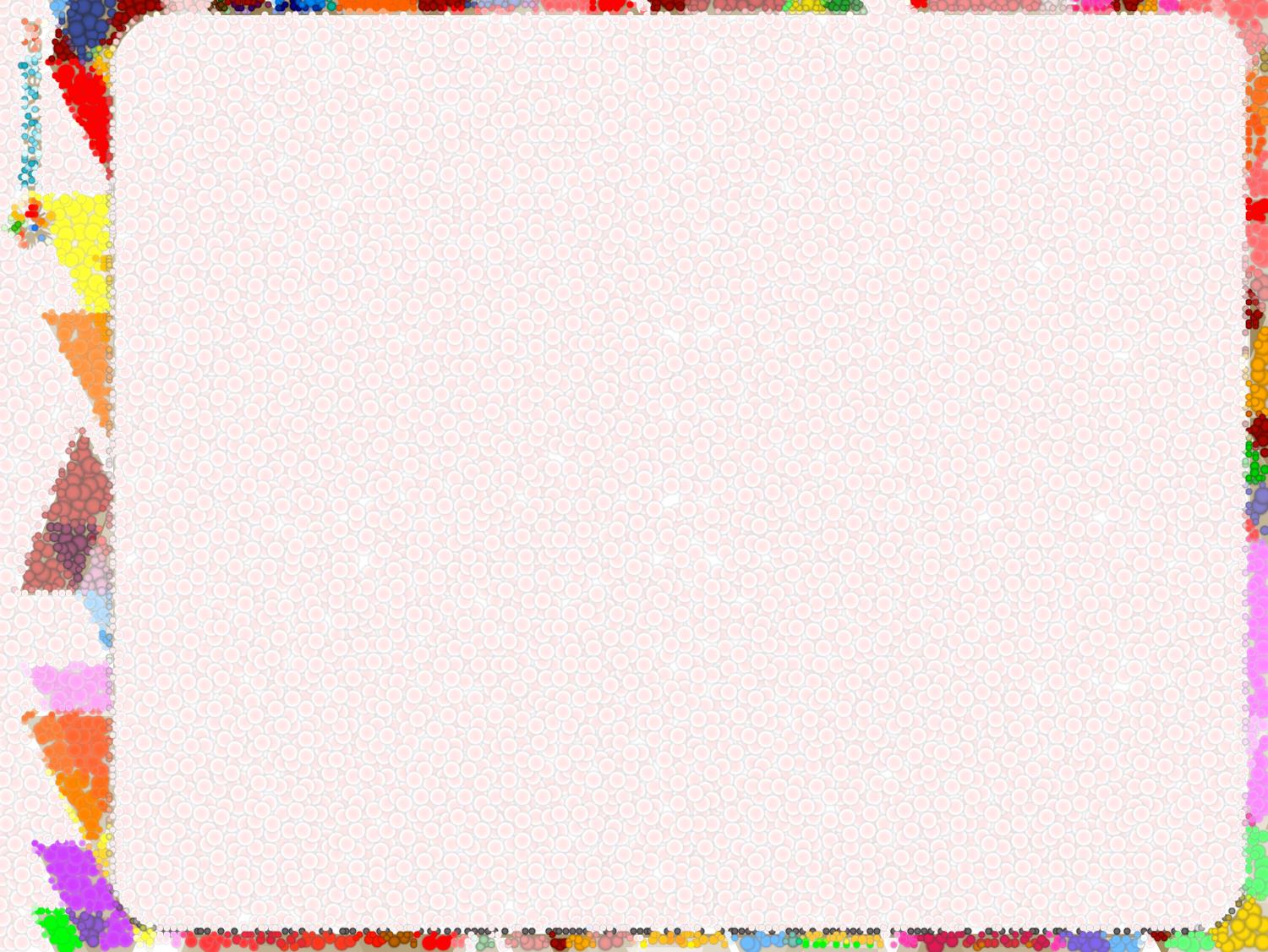 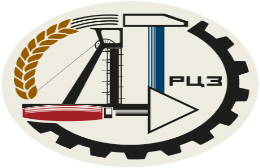 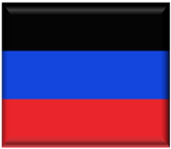 КАДРОВЫЕ АГЕНСТВА
ПРЕИМУЩЕСТВА:

1.Непосредственный контакт с работником агентства

2.Возможность узнать подробную информацию о вакансии

3.Возможность узнать об условиях труда и дополнительных социальных гарантиях у работодателя

4.Достоверность информации
ОСОБЕННОСТИ, РИСКИ:

1.Оплата за предоставляемые услуги при трудоустройствые.

2.Ограниченная база вакансий
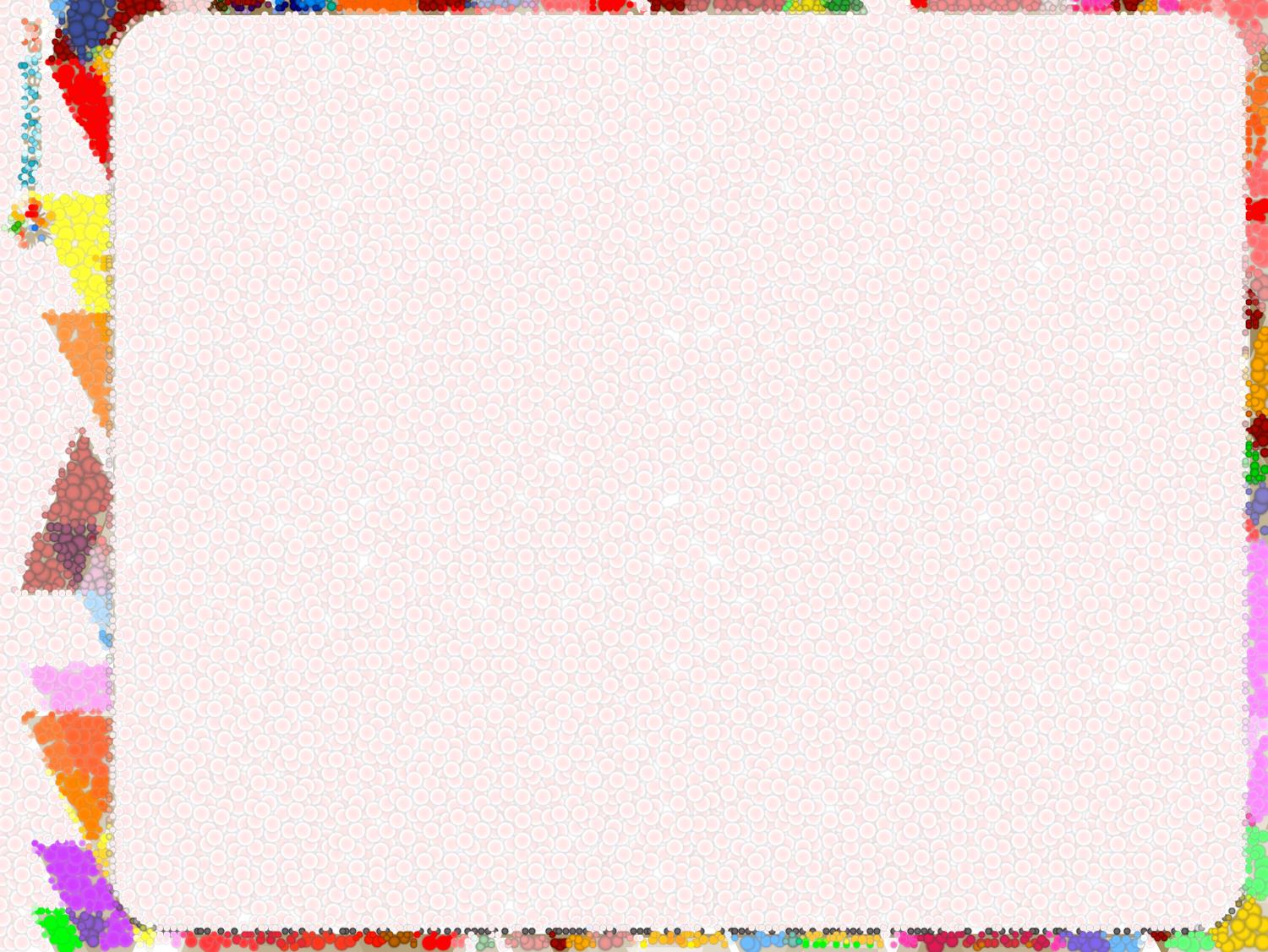 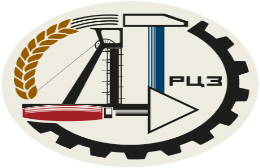 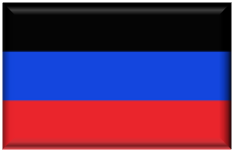 Центры занятости
ПРЕИМУЩЕСТВА


1.Большая база вакансий

2.Достоверность и актуальность информации о вакансиях

3.Бесплатное получение информации

4.Работа с различными носителями информации

5.Данные о вакансиях, установленных работодателями в счет квоты
ОСОБЕННОСТИ, РИСКИ:
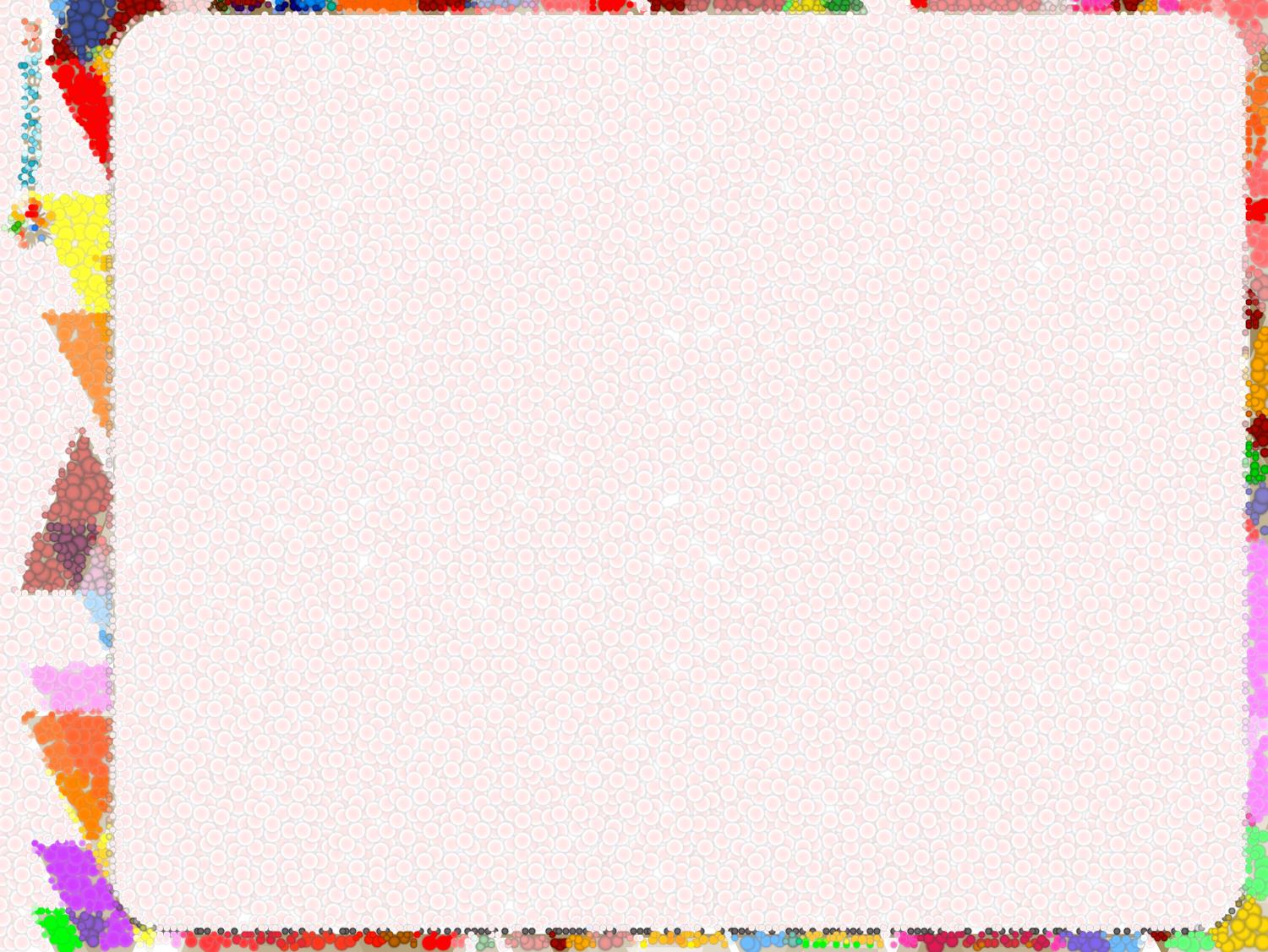 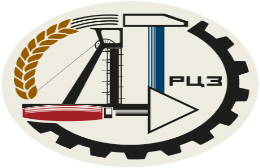 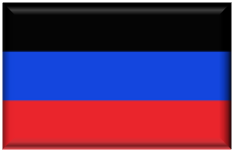 Центры занятости
ПРЕИМУЩЕСТВА:

6.Ответственность работодателя за достоверность информации

7.Содействие  специалиста центра занятости в организации собеседования с работодателем

8.Возможность получения официального направления на работу.

9.Организация ярмарок вакансий, аукционов претендентов.
ОСОБЕННОСТИ, РИСКИ:

1.Доступность информации для широкого круга соискателей работы, большое количество претендентов на одну вакансию

2.Необходимость посещения центра занятости для получения направления на работу
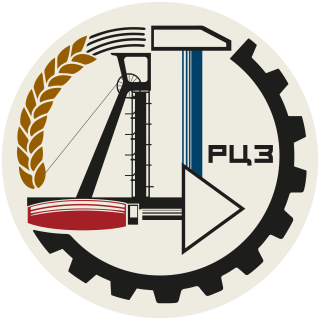 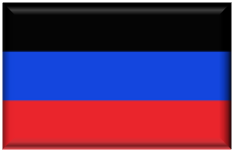 Подготовка к телефонному разговору с работодателем
Узнать номер телефона кадровой службы предприятия
Продумать содержание разговора, информацию, которую Вам необходимо довести до работодателя и получить от него
Взять резюме и личные документы 
(диплом об образовании, трудовую книжку, сертификаты и др.)
Подготовить блокнот и ручку для записи информации
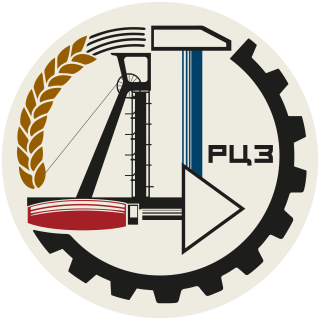 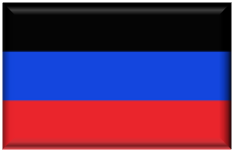 Проведение телефонного разговора с работодателем
Представиться и узнать имя и отчество собеседника
Объяснить  цель обращения и уточнить наличие интересующей Вас вакансии
Предложить свою кандидатуру для  трудоустройства на вакансию и попросить назначить время и место собеседования
Ответить на вопросы работодателя
Поблагодарить собеседника за уделенное внимание
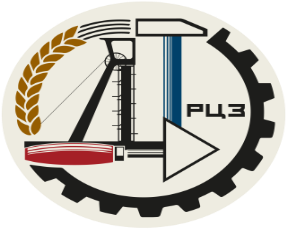 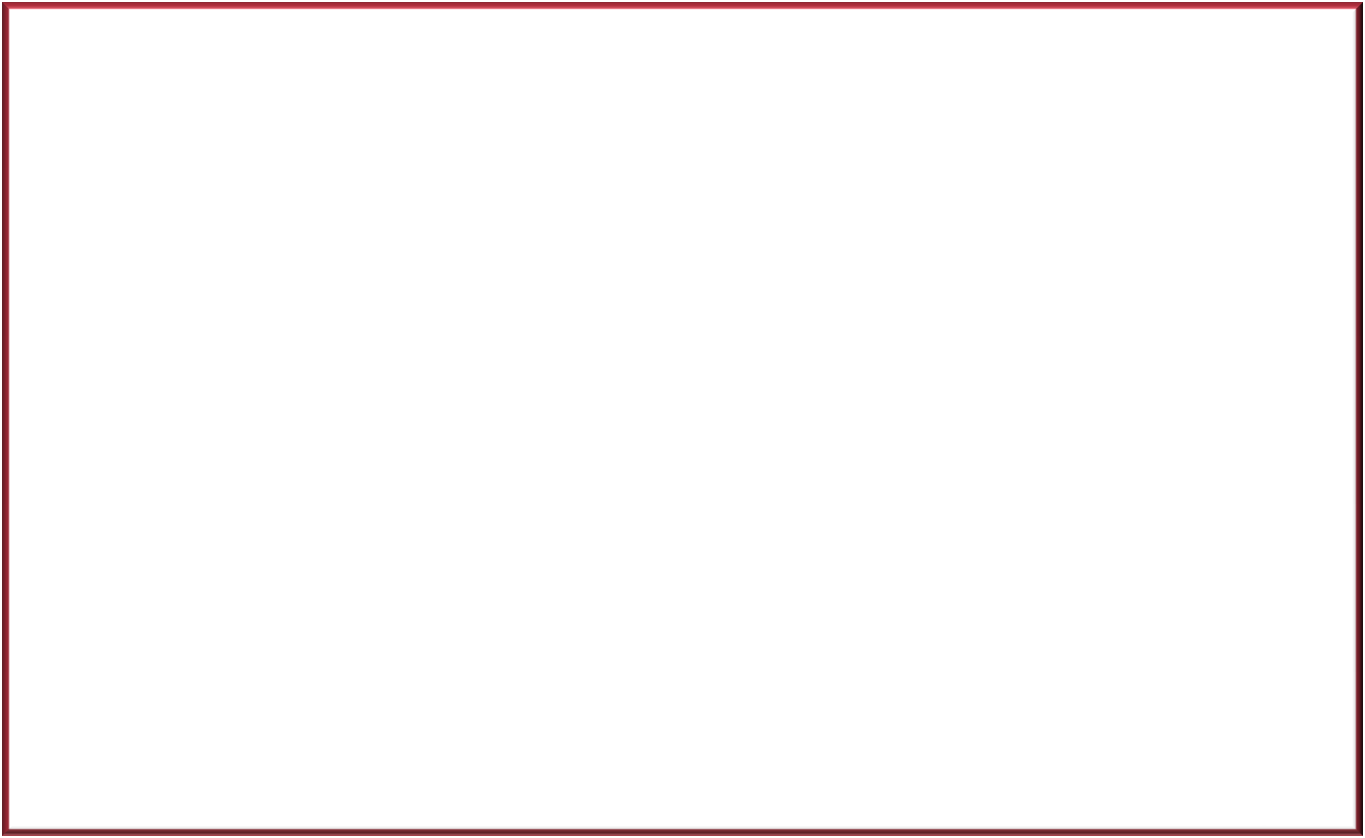 -Собрать информацию о предприятии и функциональных обязанностях по вакансии;

-Уточнить маршрут  до места проведения собеседования;

-Подготовить резюме и другие личные документы(диплом, трудовая книжка);

-Подготовить вопросы работодателю;

-Подготовиться к возможным вопросам работодателя;

-Продумать свой внешний вид.
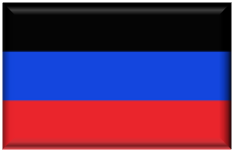 Подготовка к собеседованию
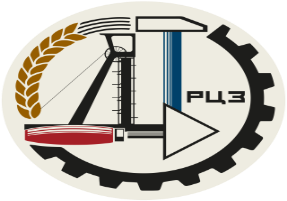 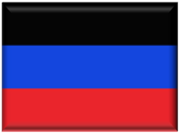 Вопросы в ходе собеседования
-     Имеете ли вы опыт работы или навыки по соответствующей вакансии? 

-     Знаете ли Вы, какие функции придется выполнять по соответствующей вакансии?

-    Что Вы знаете о нашем предприятии и почему  хотите работать именно у нас?

-    Почему именно Вас мы должны принять на работу? 

-    Ваши деловые качества, Ваши недостатки?

-    Каким, по-Вашему, должен быть хороший работник? 
   
-    Готовы ли Вы к ненормированному рабочему времени, работе в выходные дни?

-    Когда Вы готовы приступить к работе?
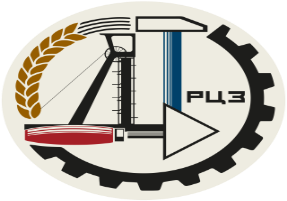 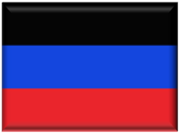 Ваши вопросы к работодателю
Имеется ли на предприятии возможность повышения квалификации? 

Будет ли назначен испытательный срок?

Возможно ли заранее ознакомиться с должностной инструкцией по соответствующей вакансии, чтобы лучше подготовиться к работе?

Когда можно будет узнать о принятом решении работодателя по результатам собеседования?

Когда необходимо приступить к работе?
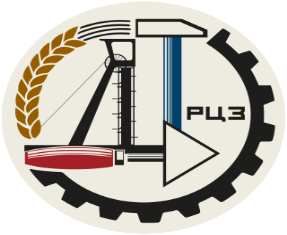 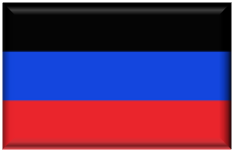 Составление резюме
Хронологическое
Типы 
резюме
Функциональное
Комбинированное
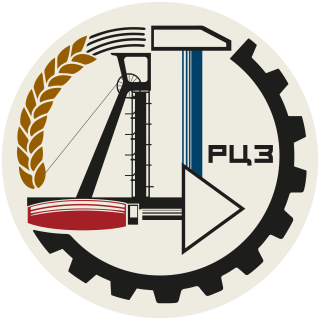 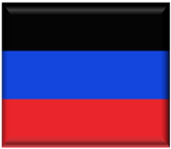 ИНФОРМАЦИЯ ДЛЯ РЕЗЮМЕ ВЫПУСКНИКА
Укажите следующую информацию (с учётом перечисленных в каждом из пунктов названия предприятия, сроков исполнения работ, выполняемых обязанностей):

-    уровень образования;
-    производственную практику на старших курсах;
    сезонную работу или подработки;
    опыт работы (если был);
    учебные мероприятия (участие в конференциях, мастер-классах, написание статей и размещение их в СМИ, наличие сертификатов и призовых грамот);
-    помощь преподавателям в вузе;
-    частную предпринимательскую деятельность;
-    временную работу в проектах;
    опыт общественной деятельности (участие в форумах, акциях, проектах, волонтерских и благотворительных движениях);
-   владение иностранными языками, профессиональными компьютерными программами и т.п.
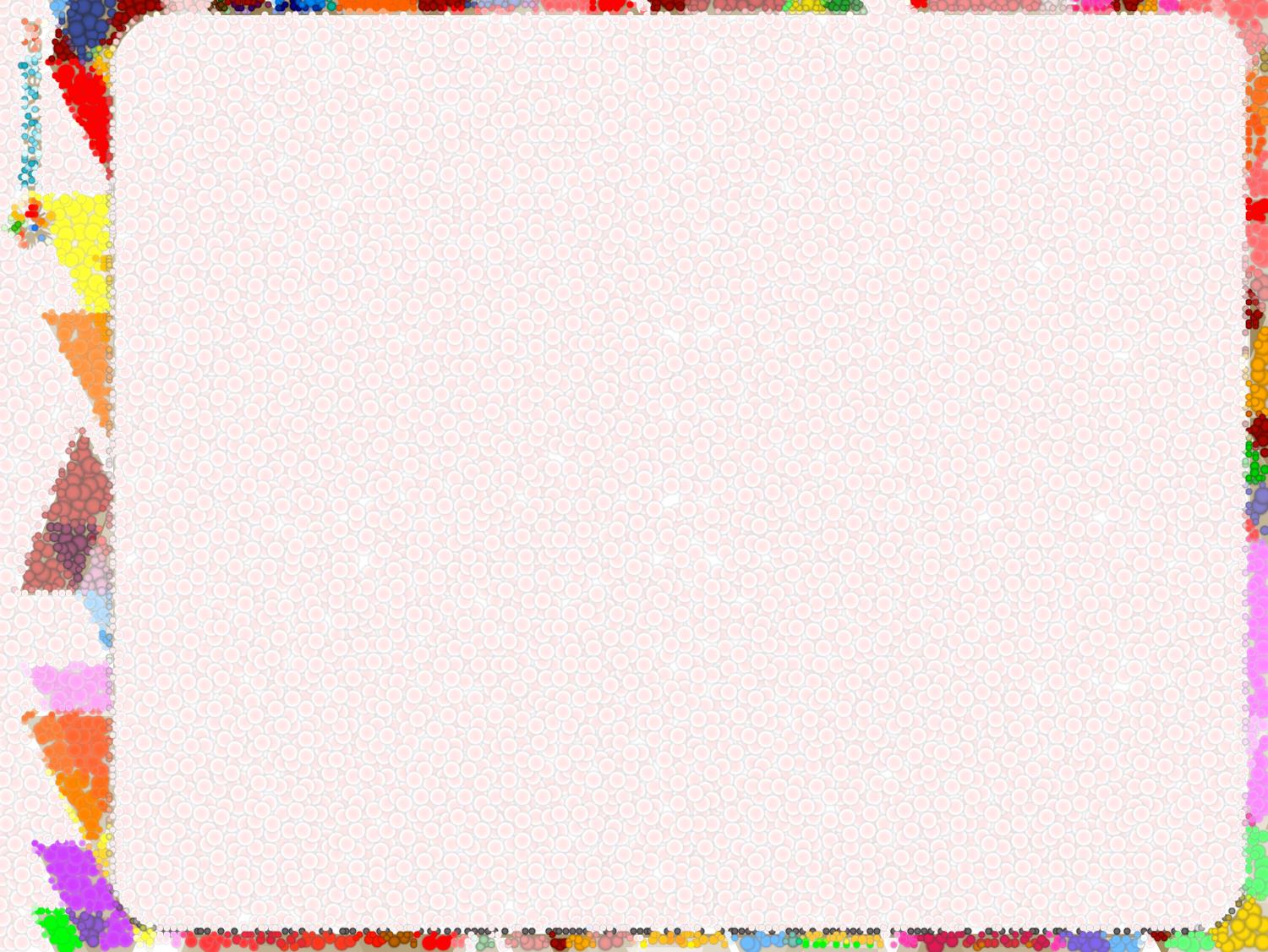 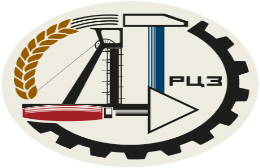 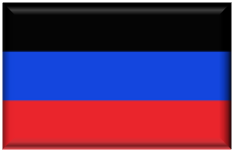 ОБРАЗЕЦ ФУНКЦИОНАЛЬНОГО РЕЗЮМЕ
Сидорова Мария Петровна
22 года
Донецк _______________
Телефон (071)_________
Е-маil:________________

Цель: вакансия экономист

Образование: 2012-2016 Донецкий национальный университет экономики и торговли. им. М. Туган-Барановского, специальность – экономика торговли
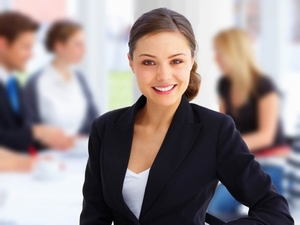 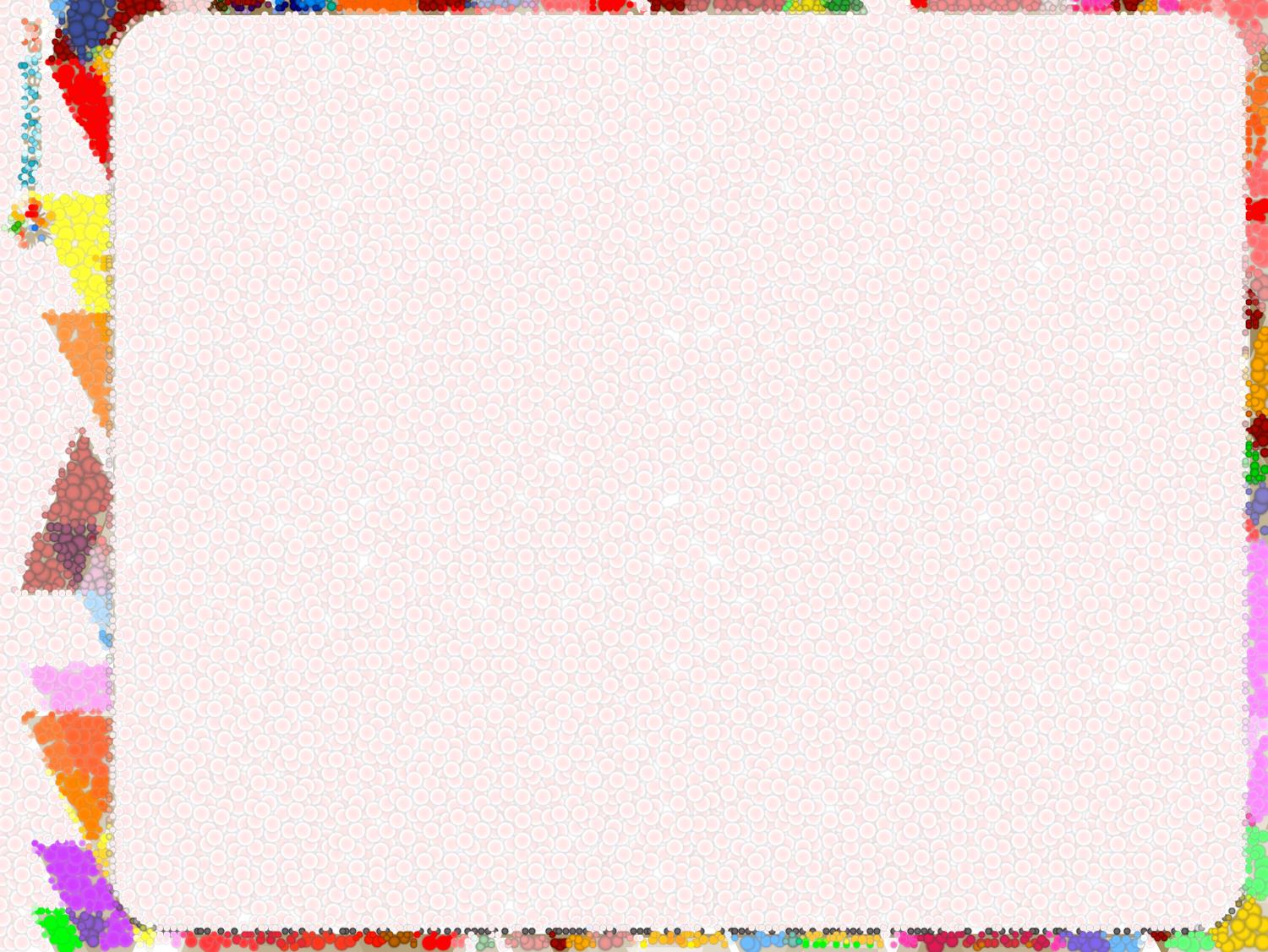 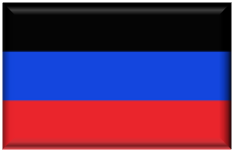 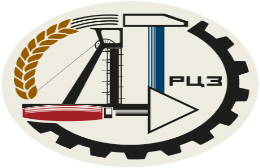 ОБРАЗЕЦ ФУНКЦИОНАЛЬНОГО РЕЗЮМЕ
- март-май 2016 г.: преддипломная практика в ООО «Исток», сфера деятельности: оптовая торговля продуктами питания, г. Донецк
 - ноябрь 2015 г.: организация межфакультетного конкурса «Экономика и законодательно-правовая база ДНР», а также участие в самом конкурсе, результат- 1 место; -  сентябрь 2015 г.: участие в студенческой олимпиаде «Налоговая политика ДНР», 2 место в личном зачете;
-   май 2013 г.: участие в межвузовской экономико-юридической конференции, диплом I степени за доклад; 
-  апрель 2013г.: организация фестиваля «Студенческая весна», руководитель группы волонтеров.
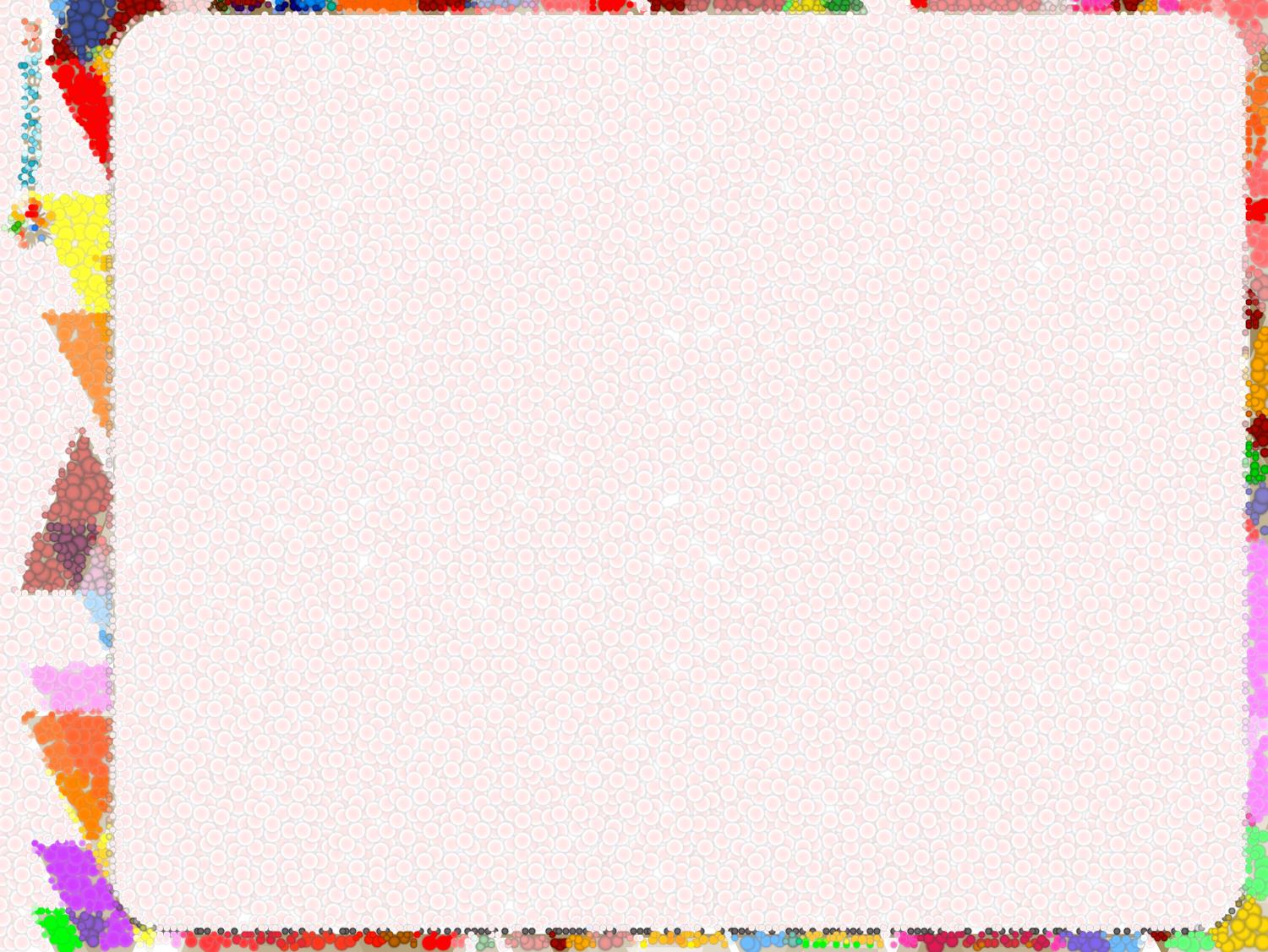 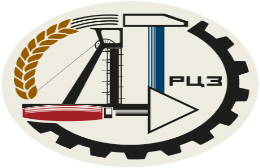 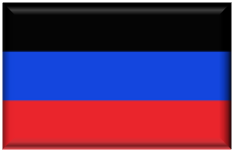 ОБРАЗЕЦ ФУНКЦИОНАЛЬНОГО РЕЗЮМЕ
Профессиональные знания и навыки: 

Опытный пользователь ПК, MS Offis, Word, Excel, «1С: Зарплата и кадры 7.7», «1С: Предприятие», программы банк-клиент, Консультант и др. 
 Отличное знание налогового, гражданского, трудового законодательства
Хорошие теоретические знания экономической базы, бухгалтерского учета, проводок.
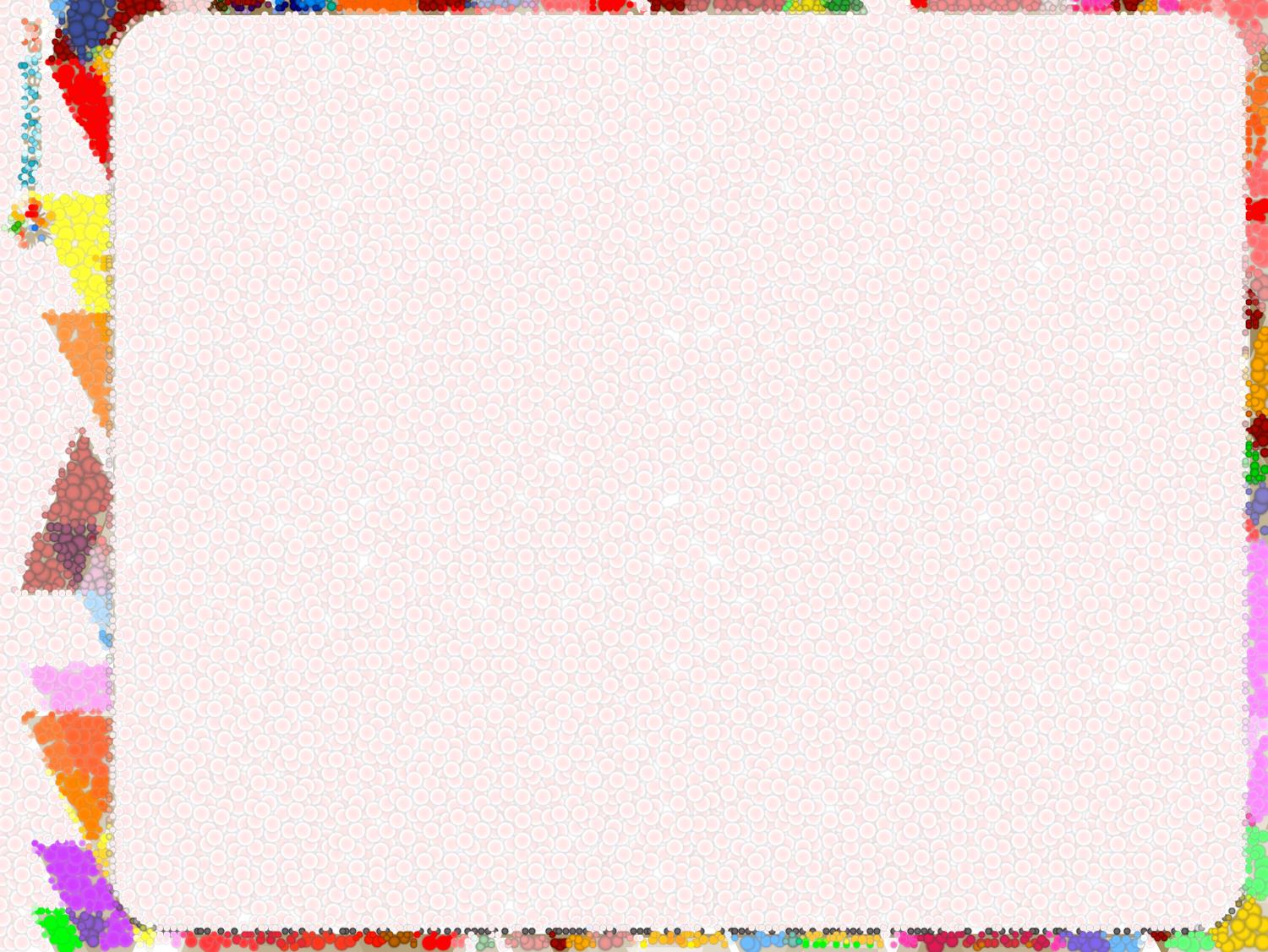 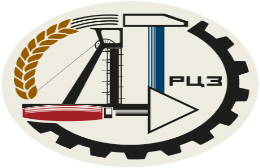 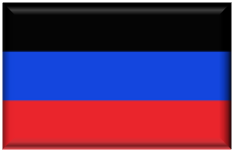 ОБРАЗЕЦ ФУНКЦИОНАЛЬНОГО РЕЗЮМЕ
Личные качества:
Ответственность, коммуникабельность,  исполнительность, умение работать в команде, трудолюбие, стремление к развитию (достижениям), стрессоустойчивость, честность, дисциплинированность, креативность. 

Дополнительные сведения:
Водительские права категория «В», готова к командировкам, ненормированному рабочему дню, стремлюсь к развитию профессиональных навыков, легко справляюсь с большим объемом информации.

Хобби: шахматы, спорт.
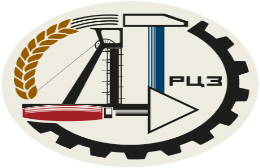 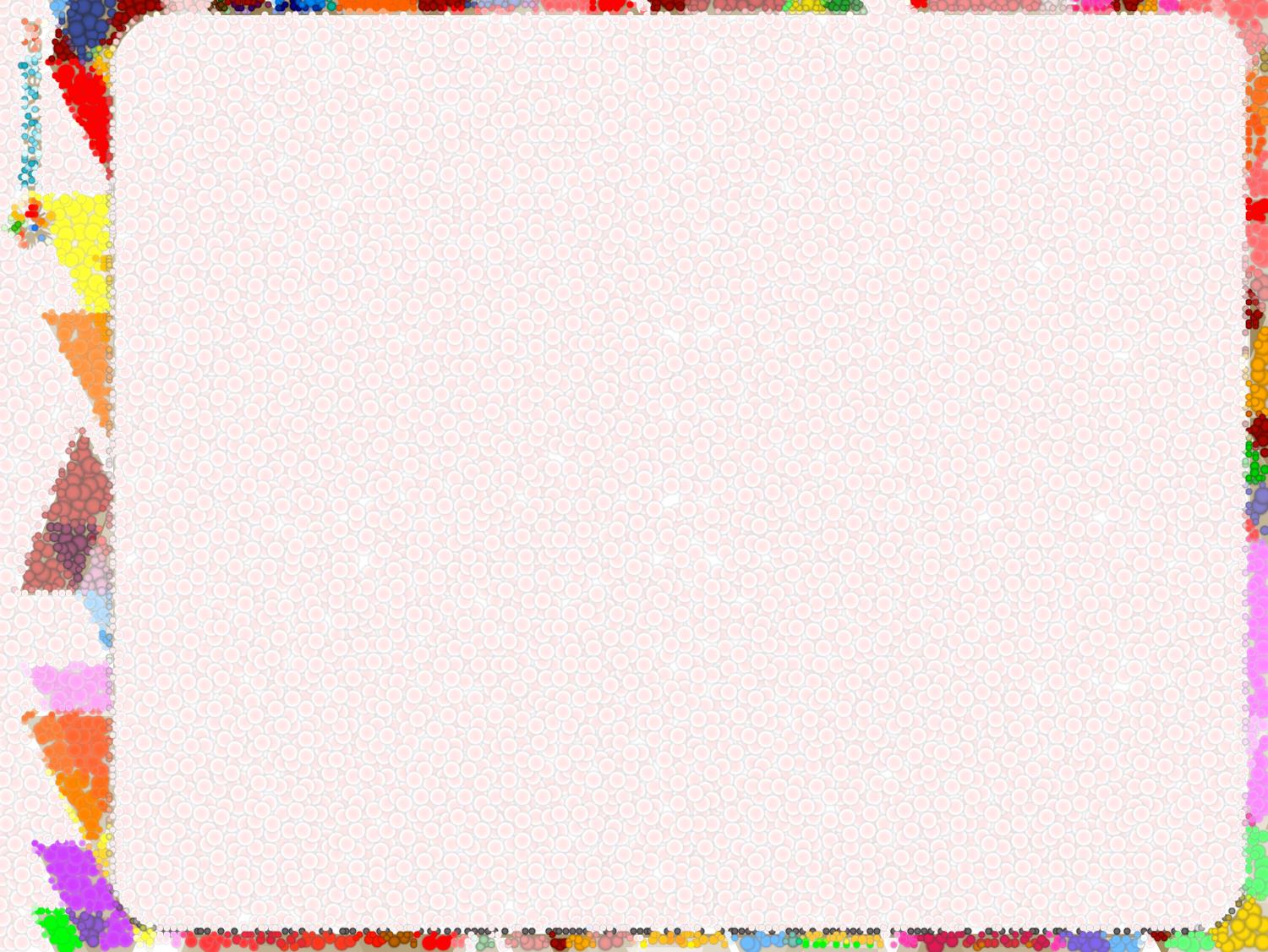 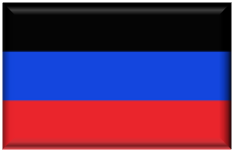 Официальный сайт Республиканского центра занятости (http://rcz-dnr.ru)
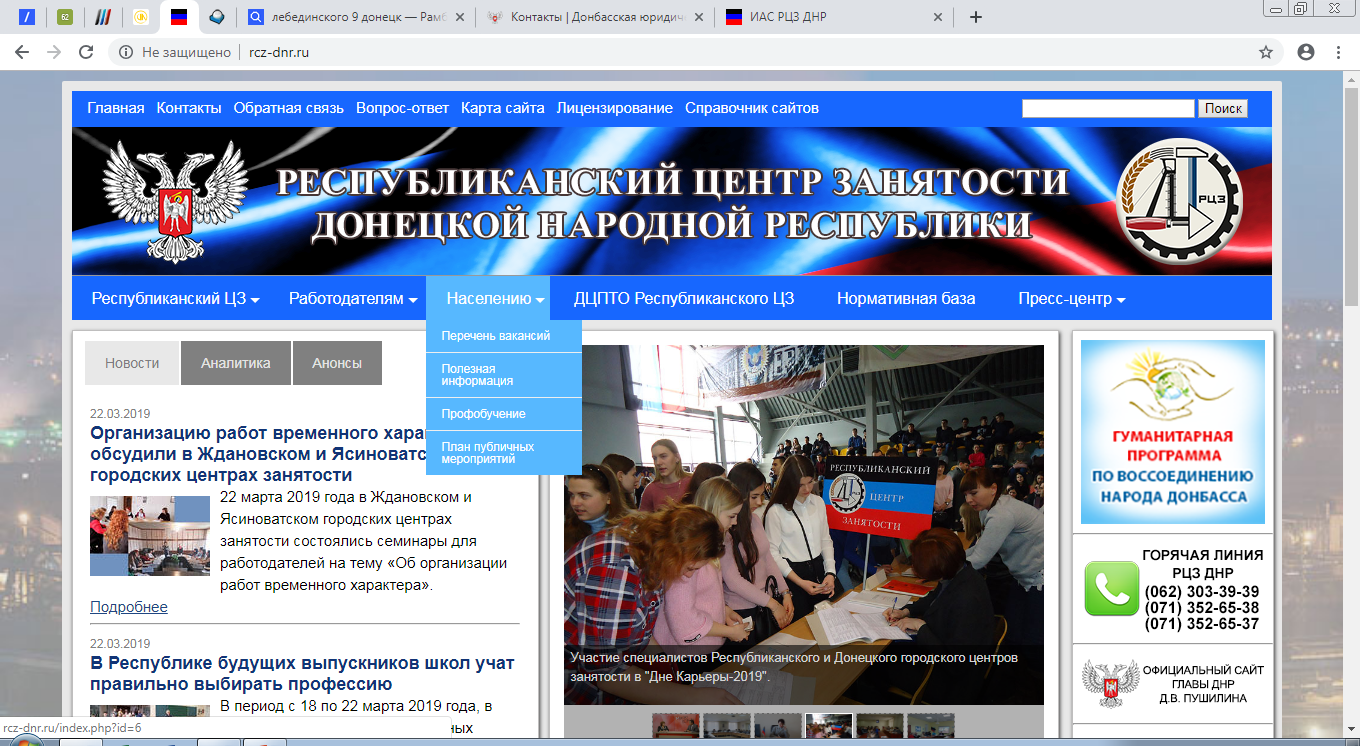 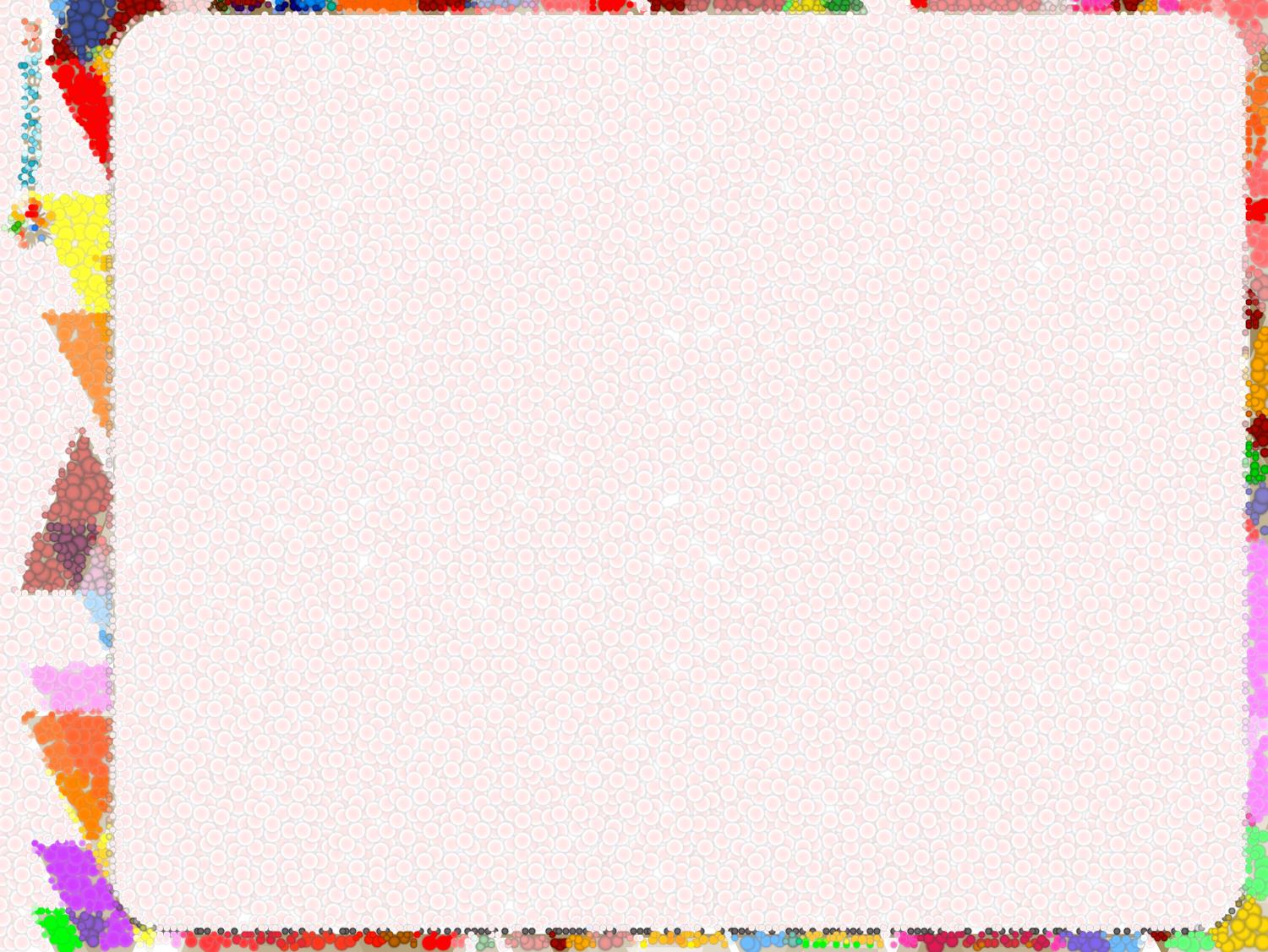 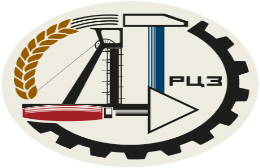 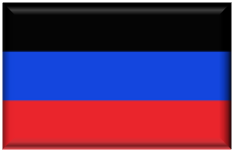 Официальный сайт Республиканского центра занятости (http://rcz-dnr.ru)
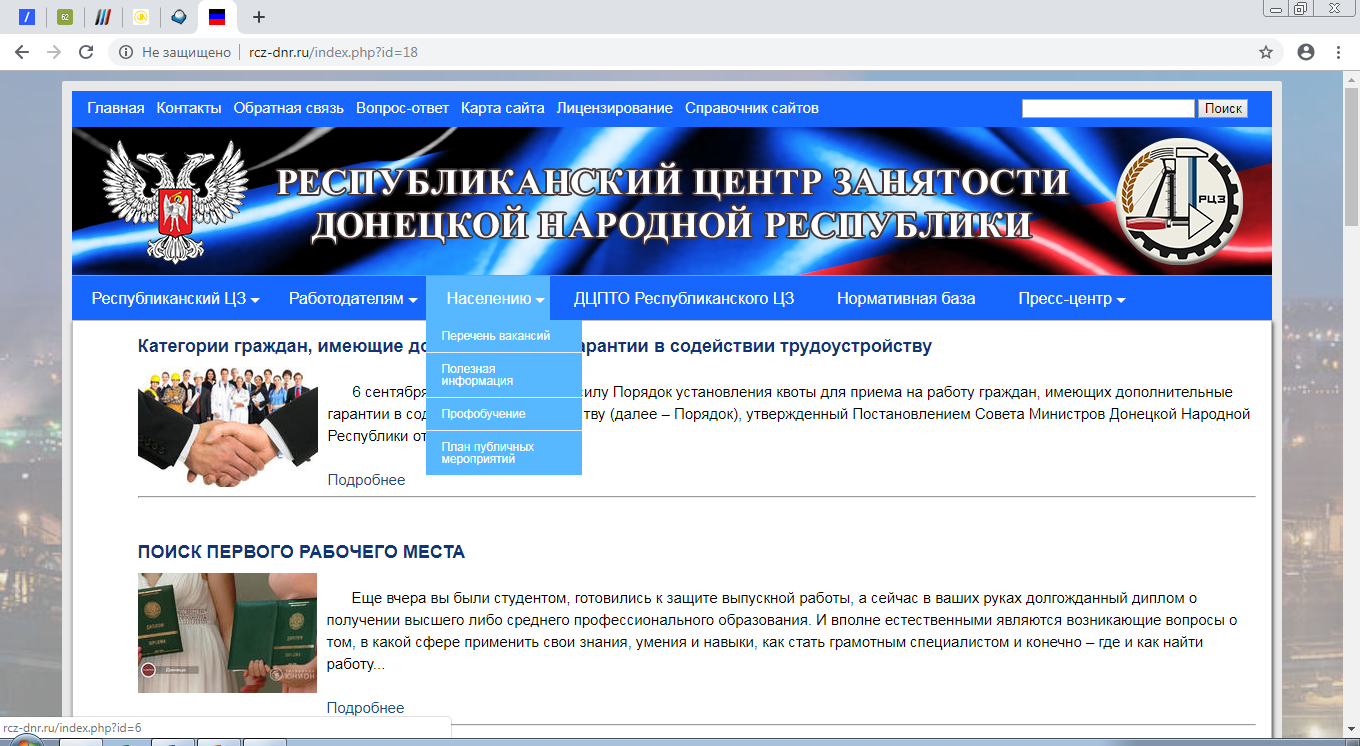 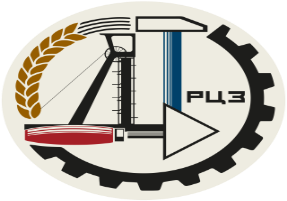 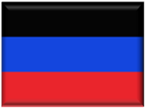 СПАСИБО ЗА ВНИМАНИЕ!